PHARMACOTHERAPY FOR BRONCHIAL ASTHMA
Dr.Pankaj kumar
MBBS,MD,DTCD
Tutor
Dept. of Pharmacology
SKMC,Muzaffarpur.
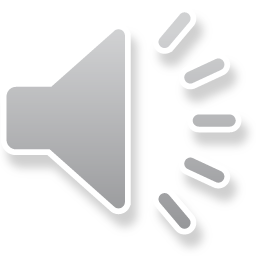 Definition-Bronchial asthma is characterised by hyperresponsiveness of tracheobronchial smooth muscle to a variety of stimuli, resulting in narrowing of air tubes, often accompanied by increased secretion, mucosal edema and mucus plugging. 
Symptoms  :- 
 dyspnoea, 
 wheezing, 
 cough and 
 may be limitation of activity. 
Asthma is now recognized to be a primarily inflammatory condition: inflammation underlying hyperreactivity.
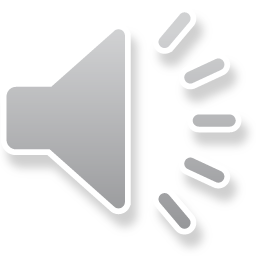 Risk Factors
Endogenous
Environmental
• Atopy 
• Genetic predisposition 
• Obesity 
• Early infections
.Indoor allergens 
• Outdoor allergens 
• Passive smoking
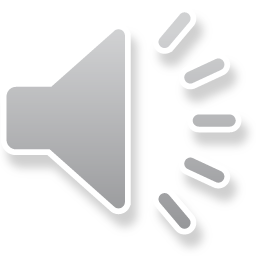 Mast cells (present in lungs) and inflammatory cells recruited as a result of the initial reaction produce a multitude of mediators.

These mediators  
constrict bronchial smooth muscle, 
cause mucosal edema, 
hyperemia and 
produce viscid secretions, 
all resulting in reversible airway obstruction
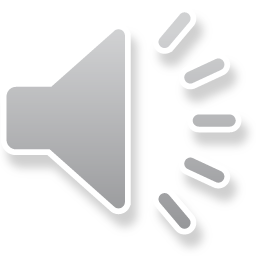 APPROACHES TO TREAT BRONCHIAL ASTHMA
1. Prevention of AG:AB reaction—avoidance of antigen, hyposensitization 

2. Neutralization of IgE (reaginic antibody)— Omalizumab. 

3.Suppression of inflammation and bronchial hyperreactivity —corticosteroids. 

4. Prevention of release of mediators—mast cell stabilizers. 

5.Antagonism of released mediators—leukotriene antagonists, antihistamines, PAF antagonists. 

6. Blockade of constrictor neurotransmitter— anticholinergics. 

7. Mimicking dilator neurotransmitter—sympathomimetics. 
8. Directly acting bronchodilators—methylxanthines.
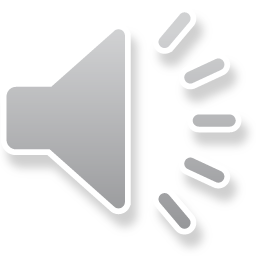 CLASSIFICATION 
Bronchodilators 
β2 Sympathomimetics: Salbutamol, Terbutaline, Bambuterol, Salmeterol, Formoterol, Ephedrine. 
B. Methylxanthines: Theophylline (anhydrous), Aminophylline, Choline theophyllinate, Hydroxyethyl theophylline, Theophylline ethanolate of piperazine, Doxophylline. 
C. Anticholinergics: Ipratropium bromide, Tiotropium bromide. 
II. Leukotriene antagonist
Montelukast, Zafirlukast. 
III. Mast cell stabilizers Sodium cromoglycate, Ketotifen. 
IV. Corticosteroids 
Systemic: Hydrocortisone, Prednisolone and others. 
B. Inhalational: Beclomethasone dipropionate, Budesonide, Fluticasone propionate, Flunisolide, Ciclesonide. 
V. Anti-IgE antibody Omalizumab
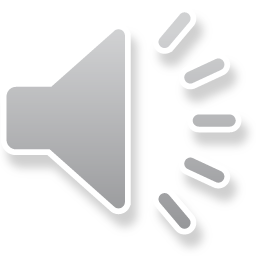 MANAGEMENT OF BRONCHIAL ASTHMA
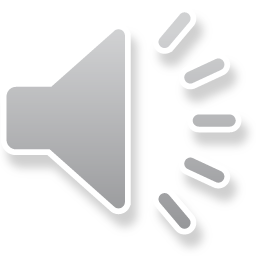 NON-PHARMACOLOGICAL MANAGEMENT
.Avoid triggering factors 

 stop smoking. 

Weight-loss interventions (including dietary and exercise-based programmes). 

Breathing exercise programmes (including physiotherapist-taught methods) - as an adjuvant to pharmacological treatment to improve quality of life and reduce symptoms.
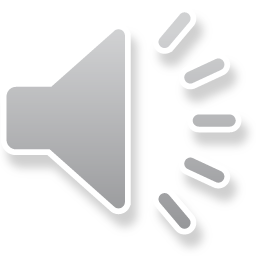 PHARMACOLOGICAL MANAGEMENT
Before initiating a new drug therapy practitioners should check adherence with existing therapies, check inhaler technique, and eliminate trigger factors. 

Inhaled corticosteroids are the recommended as preventer drug for adults and children for achieving overall treatment goals. 

The first choice as add-on therapy to inhaled corticosteroids in adults is an inhaled long-acting β2 agonist, which should be considered before increasing the dose of inhaled corticosteroids. 

If asthma control remains suboptimal after the addition of an inhaled long-acting β2 agonist then the dose of inhaled corticosteroids should be increased from low dose to medium dose in adults or from very low dose to low dose in children (5–12 years), if not already on these doses.
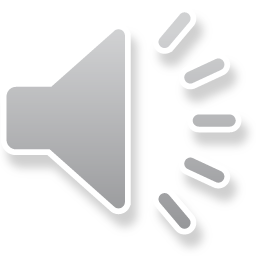 Beta 2 agonists 
Anticholinergics 
Methylxanthines
Relievers
Corticosteroids 
Mast cell stabilizers 
Anti Leukotriens  
Biological Agents
Controller
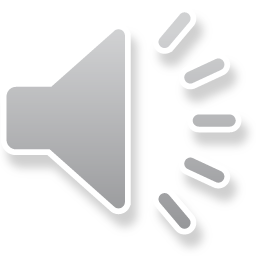 βeta-2 Agonists
• Usually given by inhalation route. 
• Most effective bronchodilator with minimal side effects. 
• No effect on airway inflammation and AHR. 
Mechanism of action 
• Relaxation of airway smooth muscle 
• Inhibition of mediator release from mast cells. 
• Inhibits microvascular leakage. Enhanced mucociliary clearance
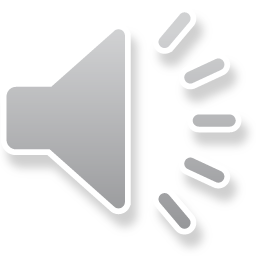 1.Short acting beta -2 agonists(SABA)
- Inhaled SABA are most widely used and effective bronchodilators. 

- Effective in protecting against various challenges, such as exercise,     cold air, and allergens. 

- Bronchodilators of choice in treating acute severe asthma. 

- Duration of action - 3-6hrs.

- Used for symptomatic relief on as needed basis (4-6 times a day)
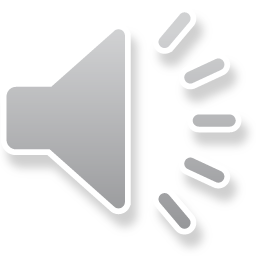 .Albuterol /salbutamol 
100 µg in single dose/ 2-4mg tds orally 

• Terbutaline –
-oral inhalation causes tooth enamel erosion 
-250µg, 2.5-5 mg BD or TDS orally 
-Only bronchodilator safe in pregnancy. 

• Bambuterol- 
only in chronic asthma, 
10-20 mg orally OD 

• Levalbuterol,   the (R)-enantiomer of albuterol
 
• Metaproterenol –  lesser beta-2 selectivity
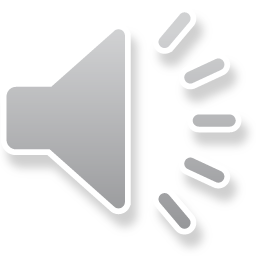 2.Long-Acting β2Agonists
• Improve asthma control and reduce frequency of exacerbations. 

• Always used in combination with inhaled corticosteroid (ICS)therapy. 

• Allow asthma to be controlled at lower dose of ICS.
Salmeterol
.Slow onset of action, duration of action-12 hrs 

• Dose- 25-100µg inhalation BD
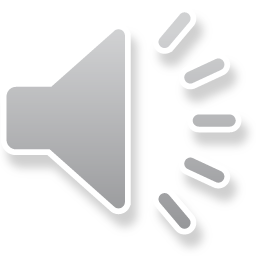 .Formeterol 

•Faster onset of action 

• Used for acute attacks of nocturnal asthma, prophylaxis of exercise induced bronchospasm. 

• Dose-12-24µg inhalation BD

.Pirbuterol 

• onset of action-10 min, lasts for 5 hrs. 

.Tolerance to the drug develops over time- not progressive, doubtful clinical significance.
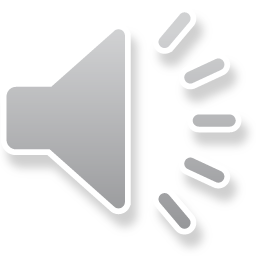 Side effects of beta-2 agonists: 

• Muscle tremor 

• Tachycardia 

• Hypokalemia( concurrent use of GC or methylxanthines). 

• Restlesness 

• Hypoxemia 

• Continued use can lead to rapid downregulation /desensitization of β2 receptors on inflammatory cells.
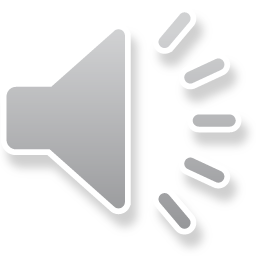 Anticholinergic agents

 
Ipratropium , 
Tiotropium. 


• Prevent cholinergic nerve induced bronchoconstriction. 

• Less effective than β2 agonists. 

• Response varies with existing vagal tone
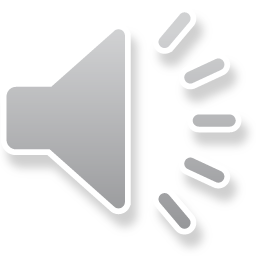 Use in Asthma –

-Intolerance to beta-2 agonists 
-As additional therapy to LABA in acute and chronic asthma 
-Status asthmaticus –additive effect with β2 agonist. 
Side effects 

-Bad taste 
-Dryness of mouth


• Acute attack precipitated by Sulphur di-oxide, inert dust, cold air and emotional factors respond to these agents. 
• Devoid of systemic side effects due to poor absorption from lungs mucosa.
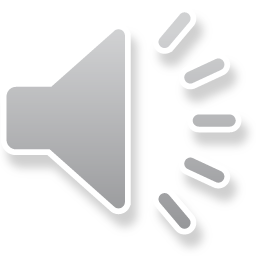 Methylxanthines
• Theophylline, 
• Aminophylline, 
• Diprophylline 
• Doxophylline
• Bronchodilator, anti-inflammatory and immunomodulatory effect 
• Used in combination with beta agonists for control of asthma.
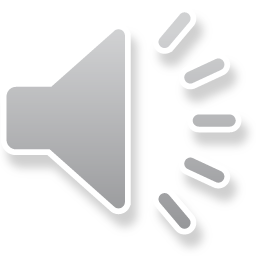 Mechanism of action: 


• Inhibition of PDE III(present in airway smooth muscles), PDE IV (present in eosinophil and mast cells) 

• Adenosine receptor antagonism (A-1and A-3) 

• IL-10 release 

• Effect on gene transcription. 

• Effects on apoptosis of eosinophils.
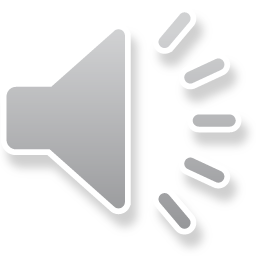 • Narrow therapeutic window 
• Therapeutic range 5–15 mg/L 
• Dose-6mg/kg IV over20-30 minutes f/b 0.5mg/kg per hour 

SIDE EFFECTS 
• Anorexia, nausea, vomiting, abdominal discomfort, headache, and anxiety – start at >20 mg/L. 
• Seizures or arrhythmias at conc.>40 mg/L 

Metabolism- Hepatic(CYP1A2) 
• Increased clearance-Children, smokers, enzyme inducers. 
• Reduced clearance-liver disease, certain drugs( erythromycin, ciprofloxacin, cimetidine,zileuton, zafirlukast),vaccination, viral infection.

.Use of these drugs has been decreased (Side effects,  Need for plasma drug levels, Availability of other effective drugs).
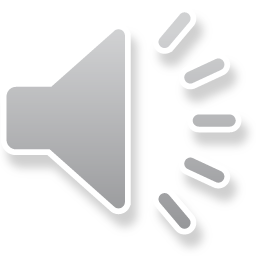 CORTICOSTEROIDS



MECHANISM OF ACTION

Glucocorticoids are not bronchodilators. 

They act by reducing
Bronchial hypersensitivity.
Mucosal edema. 
Inflammatory response to AG-AB reaction. • 

Corticosteroids produce more complete and sustained symptomatic relief than bronchodilators and cromoglycates.
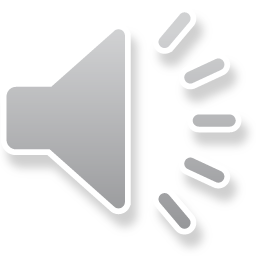 SYSTEMIC STEROID THERAPY
Systemic steroid therapy is applied in two following cases: 
Severe chronic asthma: When it is not controlled by bronchodilator and inhaled steroids or when recurrences or severities occur. *In these cases start with prednisolone 20-60 mg daily. *Then reduce the dose after 1-2 weeks of good control. *Finally try shifting the patient onto an inhaled steroides
Status asthmaticus: When it is not controlled by intensive bronchodilator therapy. * Start with a high dose of rapidly acting glucocorticoid therapy. * Then reduce the dose after 5-7 days of good control. * Then discontinue suddenly.
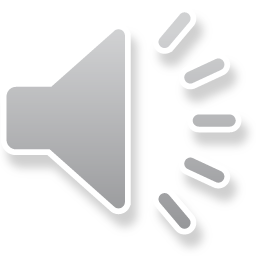 INHALED STEROIDS
The drugs are: 

Beclomethasone dipropionate 
Budesonide 
Fluticasone 
Ciclesonide

It has been suggested that inhaled steroids should be the STEP 1 drug for all asthma patients because airway inflammation and bronchial development starts from the beginning. 

• But practically they are introduced only when the disease is not only episodic and inhaled β2 agonists are required daily.
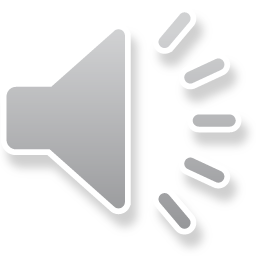 INDIVIDUAL DISCUSSION ON INHALED STEROIDS
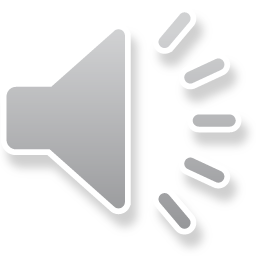 Leukotriene antagonists


Montelukast, 
Zafirlukast
.Both are having similar action and clincial utility 

•Block the cys-leukotrienes C4 , D4 and E4 (LTC4 , LTD4 , LTE4 ) 

•Alternative for inhaled glucocorticoids 

•Prophylactic therapy for mild, moderate asthma; not used for terminating asthma. 

•Both are very safe drugs and ADRs are few (headache, rashes); eosinophilia and neuropathy are infrequent. 
 
• Dose: Montelukast 10 mg OD, Zafirlukast 20 mg BD
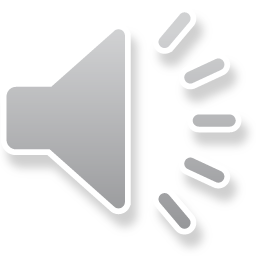 Mast cell stabilizers

Sodium cromoglycate, 
Ketotifen
Inhibits degranulation of mast cell by trigger stimuli and prevent the release of histamine, LTs, PAF, interleukins etc. from mast cells. 
Inhibition of mediator release by cromolyn is through blockade of calcium influx in mast cells. 
• Long time therapy reduce cellular inflammatory response.
Pharmacokinetic: – 

Not absorbed orally. 

It is administered as an aerosol through metered dose inhaler delivering 1 mg per dose; 2 puffs 4 times a day  

– Small fraction of the inhaled drug is absorbed systemically and excreted unchanged form in urine and bile.
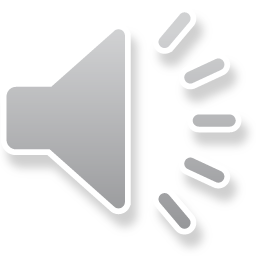 Use of Mast cell stabilizers :

 – Bronchial asthma: 

Sodium. Cromoglycate is used as a long term prophylactic in patients not adequately controlled by inhaled bronchodilators.
 
Alternative for inhaled steroids in mild to moderate asthma but not severe cases. 
– Allergic rhinitis: 

 regular prophylactic use of cromoglycate as a nasal spray produces symptomatic improvement in many patients.
 – Allergic conjunctivitis: 

Regular use as eye drops is benificial in some chronic cases.
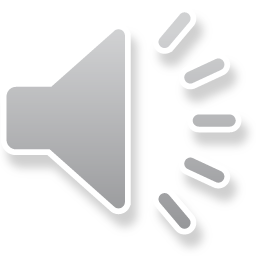 Adverse effect 0f mast cell stabilizer
Adverse effect (sodium cromoglycate): 
Bronchospasm 
Throat irritation 
Cough, 
Headache
Arthralgia, rashes and dysuria, Rarely nasal congestion
Adverse effect (Ketotifen): 

- Generally well tolerated, 
Sedation and dry mouth 
Dizziness, 
Nausea and
Weight gain
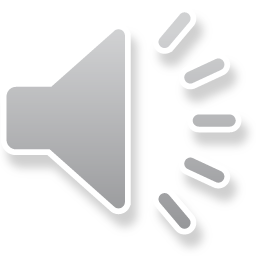 Anti-lgE antibody: Omalizumab
Recombinant DNA-derived monoclonal antibody 

Selectively binds to human immunoglobulin E (IgE) and decrease binding affinity of IgE to the high-affinity IgE receptor on the surface of mast cells and basophils, reduce allergic response. 

Omalizumab may be particularly useful for treatment of moderate to severe allergic asthma in patients who are poorly controlled with conventional therapy. 

It is administered i.m or s.c. 

Due to the high cost of the drug, limitations on dosage, and limited clinical trial data, it is not currently used as firstline therapy.
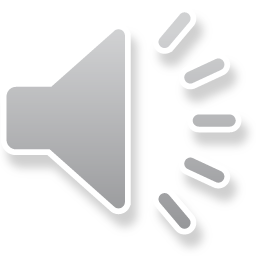 CHOICE OF TREATMENT

Mild episodic asthma: 
 
- Symptoms less than once daily: 
- Inhaled short acting β2 agonists at onset of each episode. 

2. Seasonal asthma: 

- Regular cromoglycate/ low dose inhaled steroid (200-400 microgram/ day) 

3. Mild chronic asthma with occasional exacerbation: 
Symptoms once daily: 
Inhaled low dose inhaled steroid + cromoglycate.
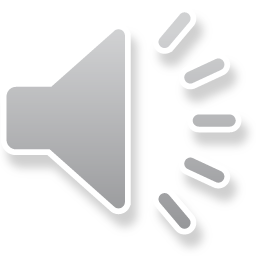 4. Moderate asthma with frequent exacerbation: 

- Occurs>1 daily:

- Increased dose of inhaled steroid ( upto 800 microgram/ day) + Inhaled long-acting β2 agonist.
 
5. Severe asthma: 

- Continuous symptoms: 

- Regular high dose of inhaled steroid (2000 microgram/ day) + inhaled long-acting β2 agonist twice daily. 

6. Status asthmaticus:
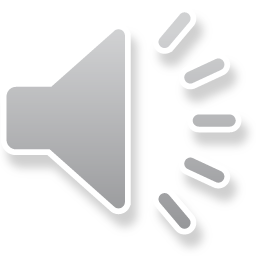 Status asthmaticus

Hydrocortisone hemisuccinate (or any equivalent dose of glucocorticoid) 100 mg i.v followed by 100-200 mg 4-8 hourly infusion.
 
2. Nebulized salbutamol (2.5-5 mg) + Ipratropium bromide (.5mg) intermittent inhalation driven by O2.
 
3. High flow humidified oxygen inhalation

4. Then if needed,
 
 Salbutamol/ Terbutaline .4 mg i.m/ s.c. 
 Inhalation and mechanical ventilation. 
 Treat chest infection with extensive antibiotic therapy
  Correct dehydration and acidosis with ( Normal saline + Sodium bicarbonate) infusion.
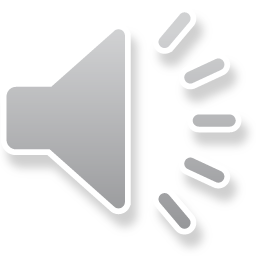 THANK YOU
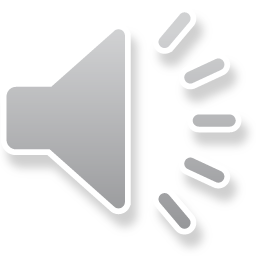